之静女
采薇
诗经两首
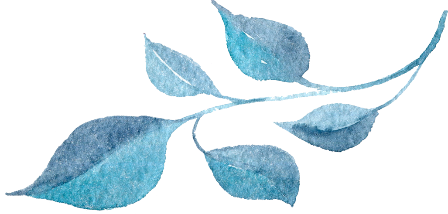 讲师：xiazaii
作品原文
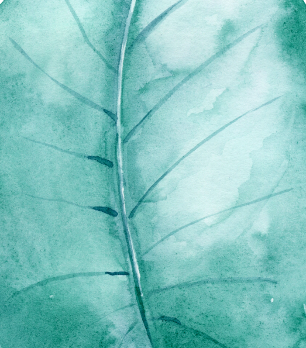 注释译文
目录
创作背景
作品鉴赏
作品原文
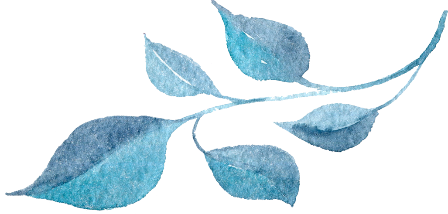 静女其姝，俟我于城隅。爱而不见，搔首踟蹰。
静女其娈，贻我彤管。彤管有炜，说怿女美。
自牧归荑，洵美且异。匪女之为美，美人之贻。
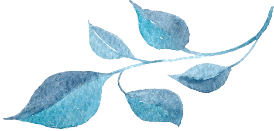 小雅·采薇
采薇采薇，薇亦作止。
曰归曰归，岁亦莫止。
靡室靡家，玁狁之故。
不遑启居，玁狁之故。
采薇采薇，薇亦柔止。
曰归曰归，心亦忧止。

忧心烈烈，载饥载渴。
我戍未定，靡使归聘。
采薇采薇，薇亦刚止。
曰归曰归，岁亦阳止。
王事靡盬，不遑启处。
忧心孔疚，我行不来！
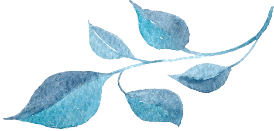 彼尔维何？维常之华。
彼路斯何？君子之车。
戎车既驾，四牡业业。
岂敢定居？一月三捷。
驾彼四牡，四牡骙骙。
君子所依，小人所腓。
四牡翼翼，象弭鱼服。
岂不日戒？玁狁孔棘！
昔我往矣，杨柳依依。
今我来思，雨雪霏霏。
行道迟迟，载渴载饥。
我心伤悲，莫知我哀！
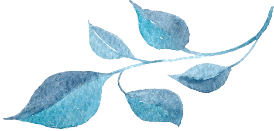 注释译文
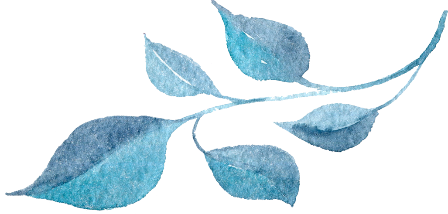 ⑴静女：贞静娴雅之女。马瑞辰《毛诗传笺通释》：“静当读靖，谓善女，犹云淑女、硕女也。”姝（shū）：美好。
⑵俟（sì）：等待，此处指约好地方等待。城隅：城角隐蔽处。一说城上角楼。
⑶爱：“薆”的假借字。隐蔽，躲藏。
⑷踟（chí）躇（chú）：徘徊不定。
⑸娈（luán）：面目姣好。
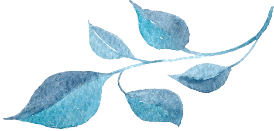 ⑹贻（yí）：赠。彤管：不详何物。一说红管的笔，一说和荑应是一物。有的植物初生时或者才发芽不久时呈红色，不仅颜色鲜亮，有的还可吃。如是此意，就与下文的“荑”同类。但是也可能是指涂了红颜色的管状乐器等。
⑺有：形容词词头。炜（wěi）：盛明貌。
⑻说（yuè）怿（yì）：喜悦。女（rǔ）：汝，你，指彤管。
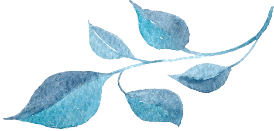 ⑼牧：野外。归：借作“馈”，赠。荑（tí）：白茅，茅之始生也。象征婚媾。
⑽洵美且异：确实美得特别。洵：实在，诚然。异：特殊。
⑾匪：非。
⑿贻：赠与。
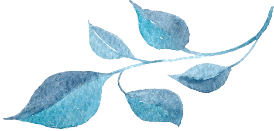 （1）薇：豆科植物，今俗名称大巢菜，可食用。一说指野生的豌豆苗。
（2）作：生出，冒出地面，新长出来。止：语助词。
（3）曰：说，或谓乃语助词，无义。归：回家。
（4）莫：“暮”的本字。岁暮，一年将尽之时。
（5）靡：无。
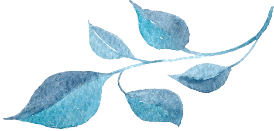 （6）玁狁（xiǎnyǔn）：亦作“猃狁”。北方少数民族，到春秋时代称为狄，战国、秦、汉称匈奴。
（7）不遑：没空。遑，闲暇。启：跪坐。居：安居。一说启是跪，居是坐，启居指休整。
（8）柔：柔弱，柔嫩。
（9）烈烈：火势很大的样子，此处形容忧心如焚。
（10）载：语助词，又。
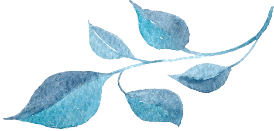 （11）戍：驻守。定：安定。
（12）靡使：没有捎信的人。使，传达消息的人。归聘：带回问候。聘，探问。
（13）刚：指薇菜由嫩而老，变得粗硬。
（14）阳：阳月，指夏历四月以后。一说指夏历十月。
（15）王事靡盬（gǔ）：征役没有停止。王事，指征役。盬：休止。
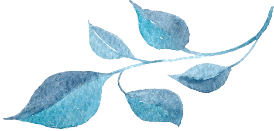 （16）启处：与“启居”同义。
（17）孔疚：非常痛苦。孔，很。疚，痛苦。
（18）不来：不归。来，回家。
（19）尔：“薾”的假借字，花盛开貌。维何：是什么。维，语气助词。
（20）常：棠棣，即扶移，木名。
（21）路：同“辂”，高大的马车。斯：语助词，无实义。
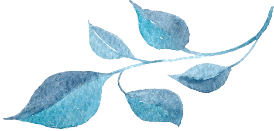 （28）小人所腓：士兵以车为掩护。小人：指士卒。腓（féi ）：“庇”的假借，隐蔽。
（29）翼翼：行止整齐熟练貌。
（30）象弭：象牙镶饰的弓。鱼服：鱼皮制成的箭袋。服，“箙”的假借。此句形容装备精良。
（31）日戒：每日警备。
（32）孔棘：非常紧急。棘：同“急”。
（33）昔：过去，当初离家应征的时候。往：指当初从军。
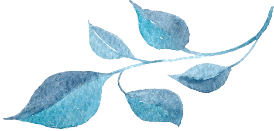 （34）依依：柳枝随风飘拂貌。
（35）思：语助词。
（36）雨（yù）：作动词，下雪。霏霏：雪花纷飞貌。
（37）行道：归途。迟迟：步履缓慢貌。
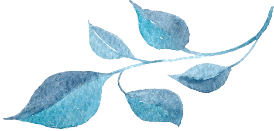 创作背景
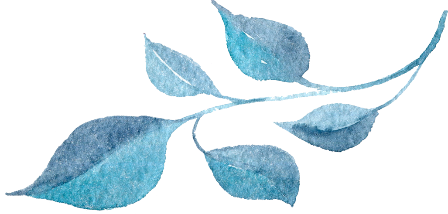 《邶风·静女》是一首爱情诗。现代学者一般都认为此诗写的是男女青年的幽期密约。而旧时的各家之说，则有多解。最早《毛诗序》云：“《静女》，刺时也。卫君无道，夫人无德。”郑笺释云：“以君及夫人无道德，故陈静女遗我以彤管之法。德如是，可以易之，为人君之配。”
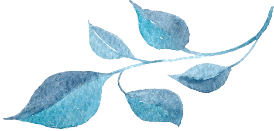 从《小雅·采薇》的内容看，当是将士戍役劳还时之作，作于西周时期。至于此诗的具体创作年代，有三种说法。一、《诗》毛序：“《采薇》，遣戍役也。文王之时，西有昆夷之患，北有玁狁之难。以天子之命，命将率遣戍役，以守卫中国。故歌《采薇》以遣之。”郑笺：“西伯以殷王之命，命其属为将，率将戍役，御西戎及北狄之乱，歌《采薇》以遣之。”可见毛诗认为《采薇》是周文王时事。
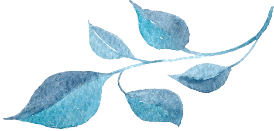 作品鉴赏
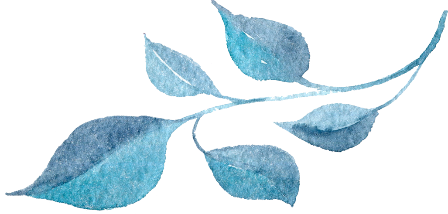 此诗是从男子一方来写的，但通过他对恋人外貌的赞美，对她待自己情义之深的宣扬，也可见出未直接在诗中出现的那位女子的人物形象，甚至不妨说她的形象在男子的第一人称叙述中显得更为鲜明。而这又反过来使读者对小伙子的痴情加深了印象。
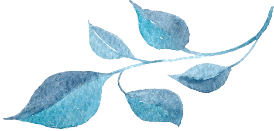 这两章生动地体现了诗人的“写形写神之妙”（陈震《读诗识小录》）。照理说，彤管比荑草要贵重，但男主人公对受赠的彤管只是说了句“彤管有炜”，欣赏的是它鲜艳的色泽，而对受赠的普通荑草却由衷地大赞“洵美且异”，欣赏的不是其外观而别有所感。
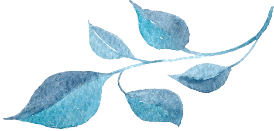 全诗六章，可分三层。既是归途中的追忆，故用倒叙手法写起。
在艺术上，“昔我往矣，杨柳依依。今我来思，雨雪霏霏”，被称为《三百篇》中最佳诗句之一。自南朝谢玄以来，对它的评析已绵延成一部一千五百多年的阐释史。
笼罩全篇的情感主调是悲伤的家园之思。或许是突然大作的霏霏雪花惊醒了戍卒，他从追忆中回到现实，随之陷入更深的悲伤之中。追昔抚今，痛定思痛，不能不令“我心伤悲”。
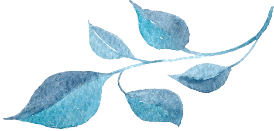 谢谢欣赏
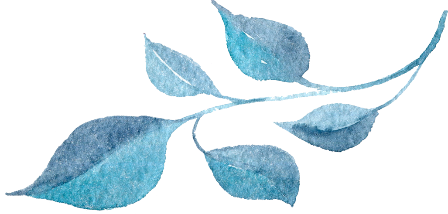